ANÀLISI DE RESULTATS ELECCIONS ALEMANYES 2017				 #24SAlemanya
PONENTS
Kolja Bienert. Past-President d’Horitzó Europa 
Peter Kraus. Professor de Ciència Política (Política Comparada) i Director del Centre d'Estudis Canadencs, Facultat de Filosofia i Ciències Socials de la Universitat d'Augsburg
Klaus-Jürgen Nagel. Professor de Política comparada de la UPF 
MODERAJordi Pacheco. Degà del Col·legi de Politòlegs i Sociòlegs de Catalunya 
Visualitzarem la CRÒNICA POSTELECTORAL d’Oriol Serra, periodista, corresponsal de TV3 i Catalunya Ràdio a Berlín
Data: Dimecres 27 de setembre de 2017 a les 18,30h
Lloc: Edifici Can Serra, sala annexa a Plens. Diputació de Barcelona. Rambla de Catalunya, 126, Barcelona
Per raons d’aforament és imprescindible la inscripció prèvia mitjançant la següent butlleta d’inscripció o bé al correu colpis@colpis.cat
BUTLLETA D’INSCRIPCIÓ
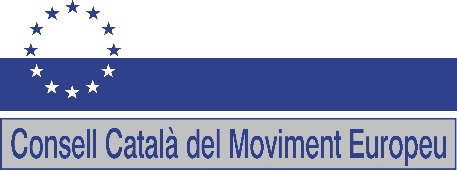 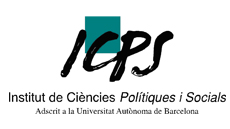 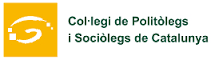